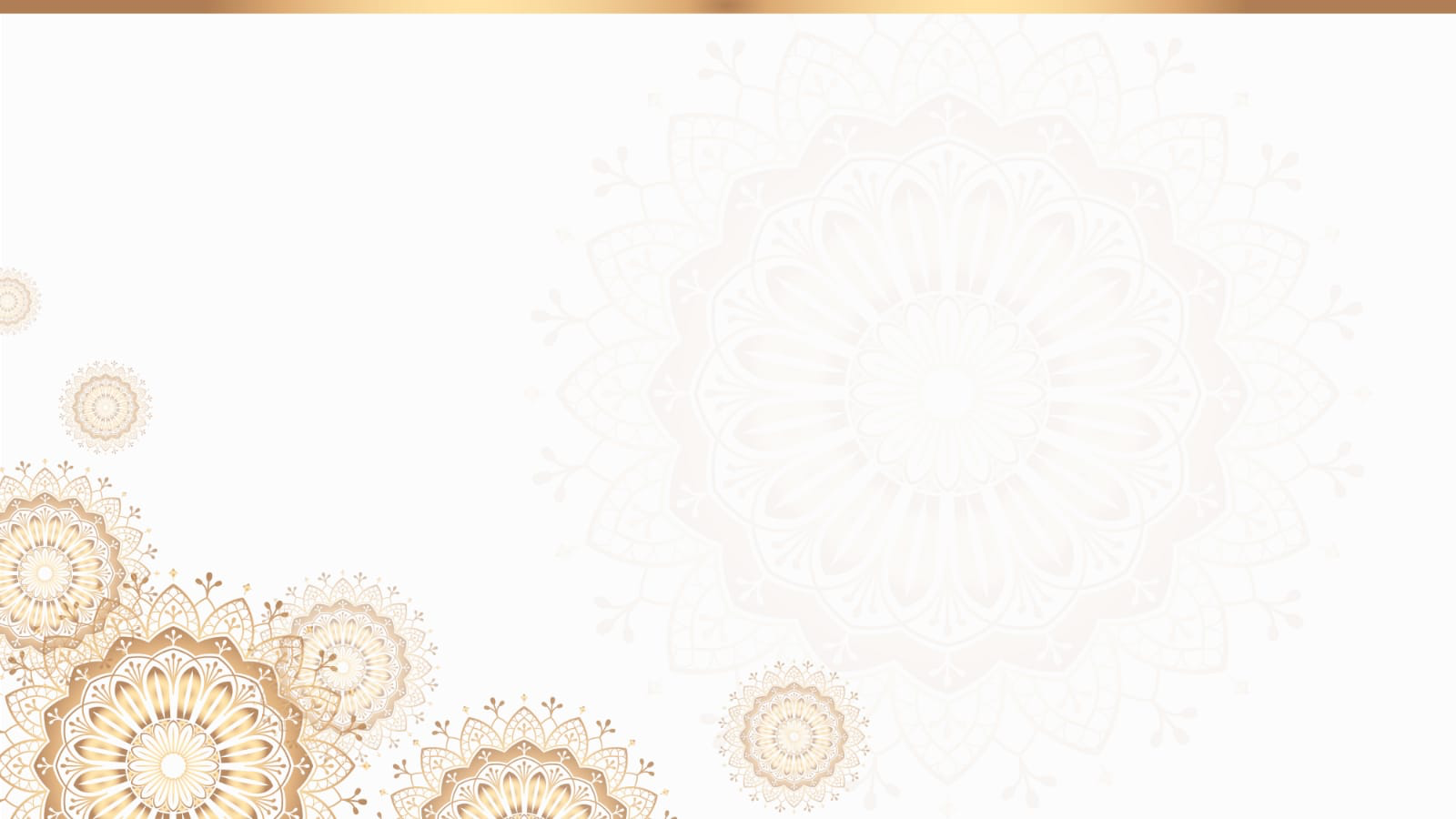 عفة الفرج
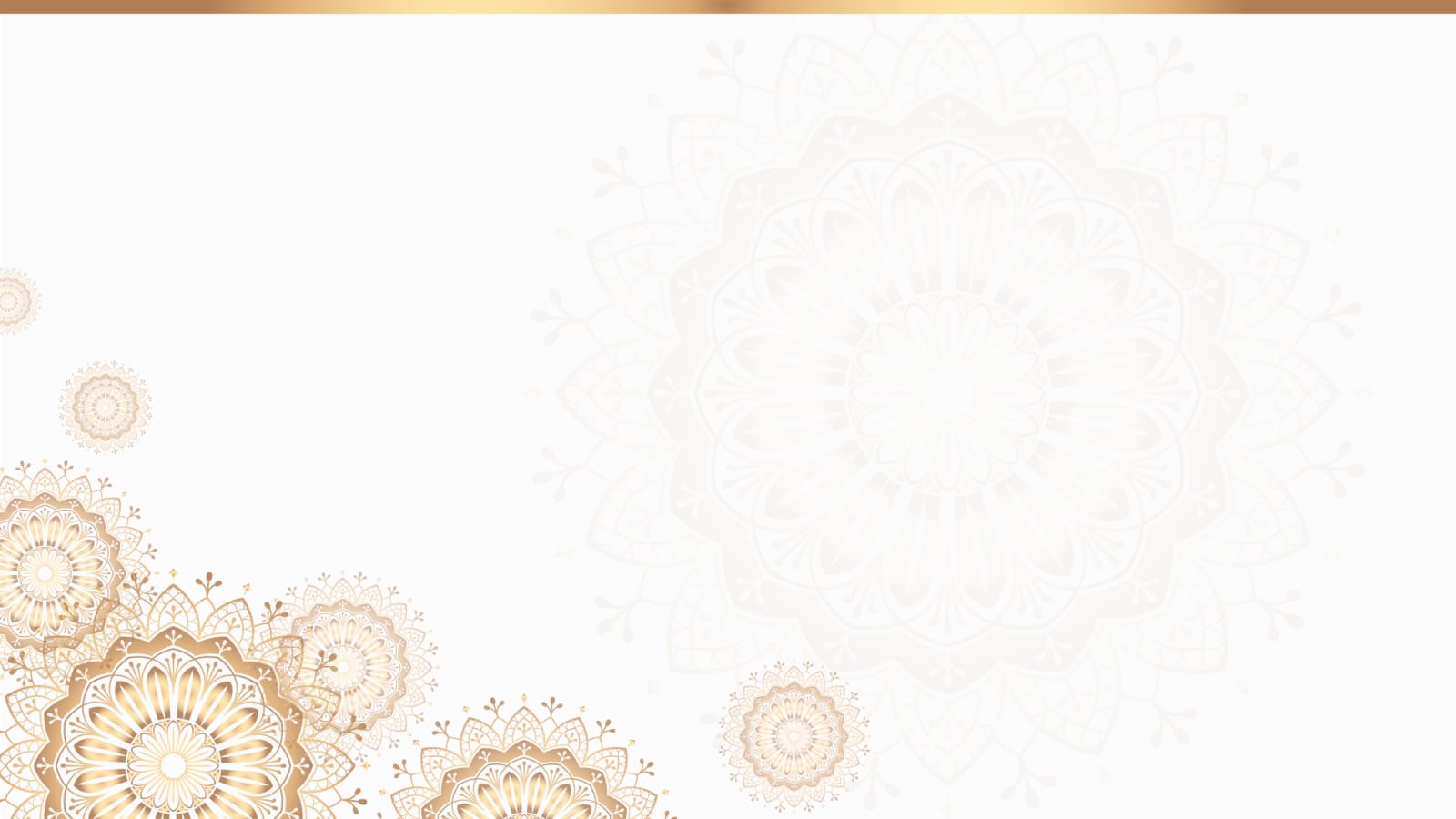 قراءة الحديث:
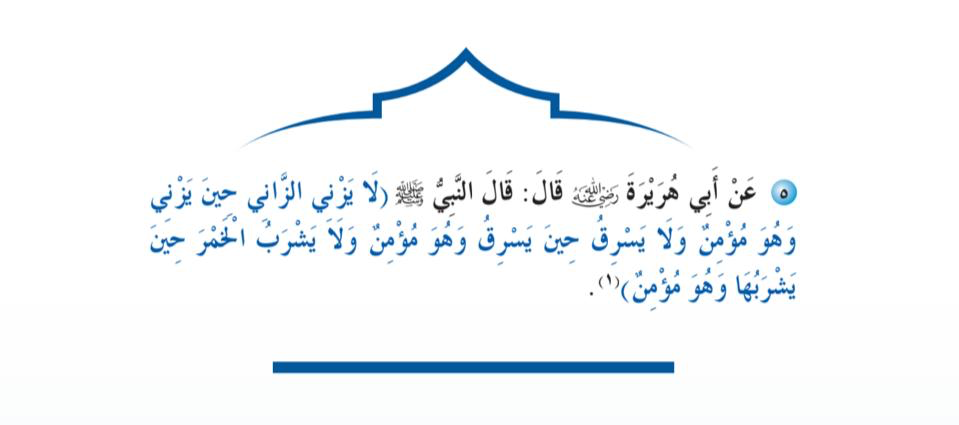 معاني الكلمات:
معاني الحديث:
حرص الإسلام على طهارة المجتمع وعفته، وحذر من كل ما يخدش العفة ويذهب الحياء، ومن أعظم  ذلك الوقوع في فاحشة الزنا، أو عمل قوم لوط
الزنا كبيرة من كبائر الذنوب، حيث ورد الوعيد لفاعلها بعدة عقوبات، منها: نفي الإيمان الواجب عنه، وتوعده بالعذاب المضاعف، كما ورد في سورة الفرقان آية {..........} ، وثبوت الحد عليه في الدنيا.
٦٨-٦٩
الصحبة السيئة
الاختلاط
غياب توجه الأهل
من أسباب الوقوع في الفاحشة: ضعف الإيمان، إطلاق البصر،...........................، ....................... ، ......................
من  أسباب الوقاية من الفاحشة: تربية النفس على الإيمان بالله والخوف منه، واستشعار مراقبته، والإكثار من العبادات خاصة الصيام، والتشجيع على الزواج المبكر، وتربية الفتيات على الستر  والاحتشام ، ........................... ، ........................
الصحبة الصالحة
غض البصر
من العفة التعفف عما  في أيدي الناس من الأموال العامة أو الخاصة، وعدم الاعتداء عليها بالسرقة  أو  الاختلاس أو  الانتهاب أو الاحتيال.
قطع اليد في الدنيا
السرقة من كبائر الذنوب حيث ورد الوعيد لمرتكبها بعدة عقوبات، منها: .................................. ، ............................... ، ...................................
العذاب في الآخرة
فضيحة السارق بين الناس
من العفة الابتعاد عن شرب الخمر، فهي تفسد العقل وتذهبه، وتسبب العداوة والبغضاء .
المؤمن العفيف يجتنب فعل الفاحشة، و السرقة، و شرب الخمر، ويبتعد عن أسباب الوقوع في ذلك، ويجعل بينه وبين الحرام حاجزا بالابتعاد عن الشبهات، وترك بعض المباحات خوفا من الوقوع في المحرمات
تطبيقات سلوكية:
أحرص على اجتناب الفاحشة وأسبابه
أبتعد عن  السرقة ولا  أطمع فيما في أيدي الناس
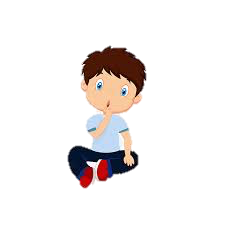 التقويم:
س1 :ما الحكمة من تحريم الزنا؟
الغيرة على العرض ، منع الاختلاط بالأنساب، الحماية من الامراض، المحافظة على كرامة المرأة و مكانتها
س2 :ما ثمرات العفة عما في أيدي الناس؟
القناعة و العفة و السلامة من الآثام الموجبة للعقوبات العاجلة و الآجلة ، و البعد عن إذلال النفس بسؤال الناس مما في أيديهم و العفة من أسباب دخول الجنة
س3 :اذكر صفتين من صفات  أبي هريرة ؟
١- كان أبو هريرة كثير الصلاة و الصيام و الذكر و من عباد الصحابة 
٢- كان كريما و متواضعا و كان أكثر رواة الحديث